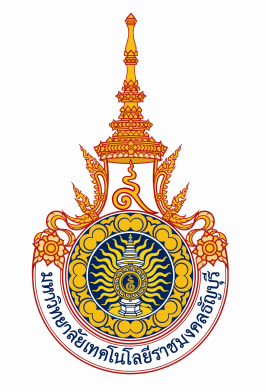 การเข้าร่วมโครงการ
ผลิตครูเพื่อพัฒนาท้องถิ่น พ.ศ. 2561
1
สำนักนโยบายและแผนการอุดมศึกษา 
สำนักงานคณะกรรมการการอุดมศึกษา
R
M
U
T
T
มหาวิทยาลัยเทคโนโลยีราชมงคลธัญบุรี
โดย
ผู้ช่วยศาสตราจารย์ ดร. ศรัณย์  ว่องไว
ผู้อำนวยการสำนักส่งเสริมวิชาการและงานทะเบียน
27 พ.ย. 2560
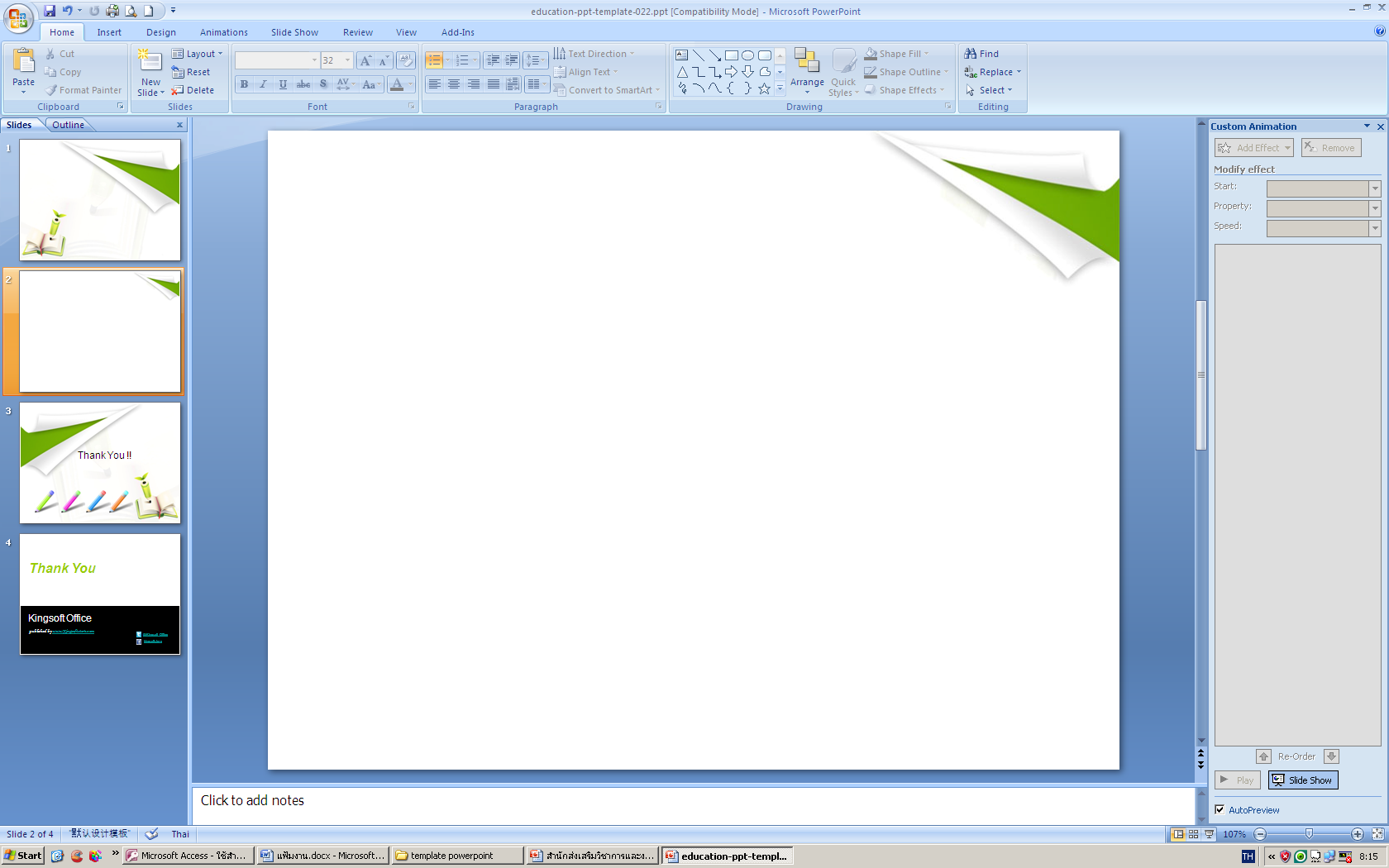 สาระสำคัญที่จะนำเสนอ
2
1.  เป้าหมาย/คุณสมบัติผู้สมัครเข้าร่วมโครงการ
2.  วิธีการคัดเลือก
3.  หลักฐานการสมัคร  และขั้นตอนการตรวจเอกสารหลักฐาน
4.   กำหนดการ และขั้นตอนการรับสมัครผ่านระบบออนไลน์
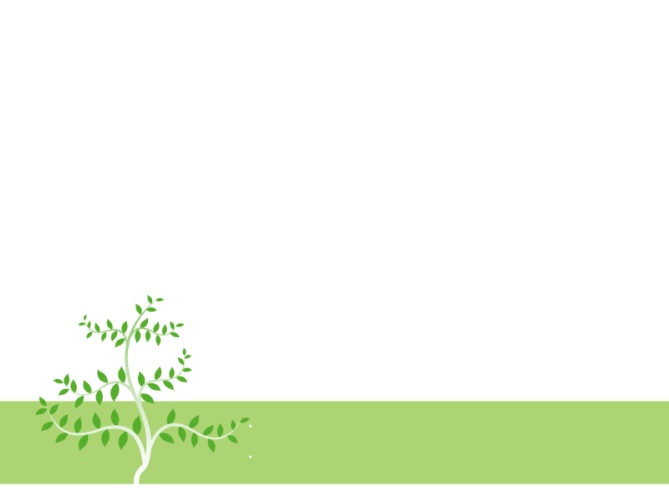 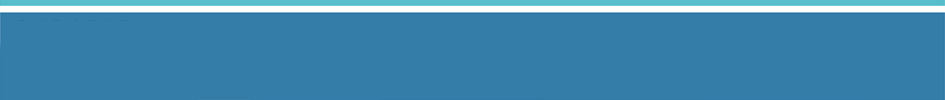 3
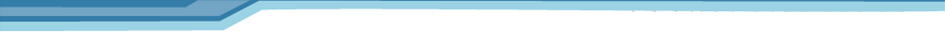 1.  เป้าหมาย/คุณสมบัติผู้สมัครเข้าร่วมโครงการ
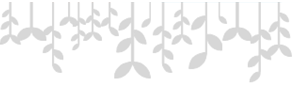 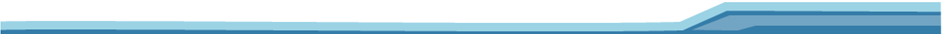 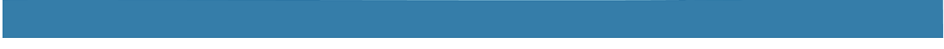 4
การคัดเลือกผู้เข้าร่วมโครงการ จำนวน 5 รุ่น
นักศึกษาครูชั้นปีที่ 5  ปีการศึกษา 2560 (บรรจุ พ.ศ. 2561)
จำนวน 5,337 คน
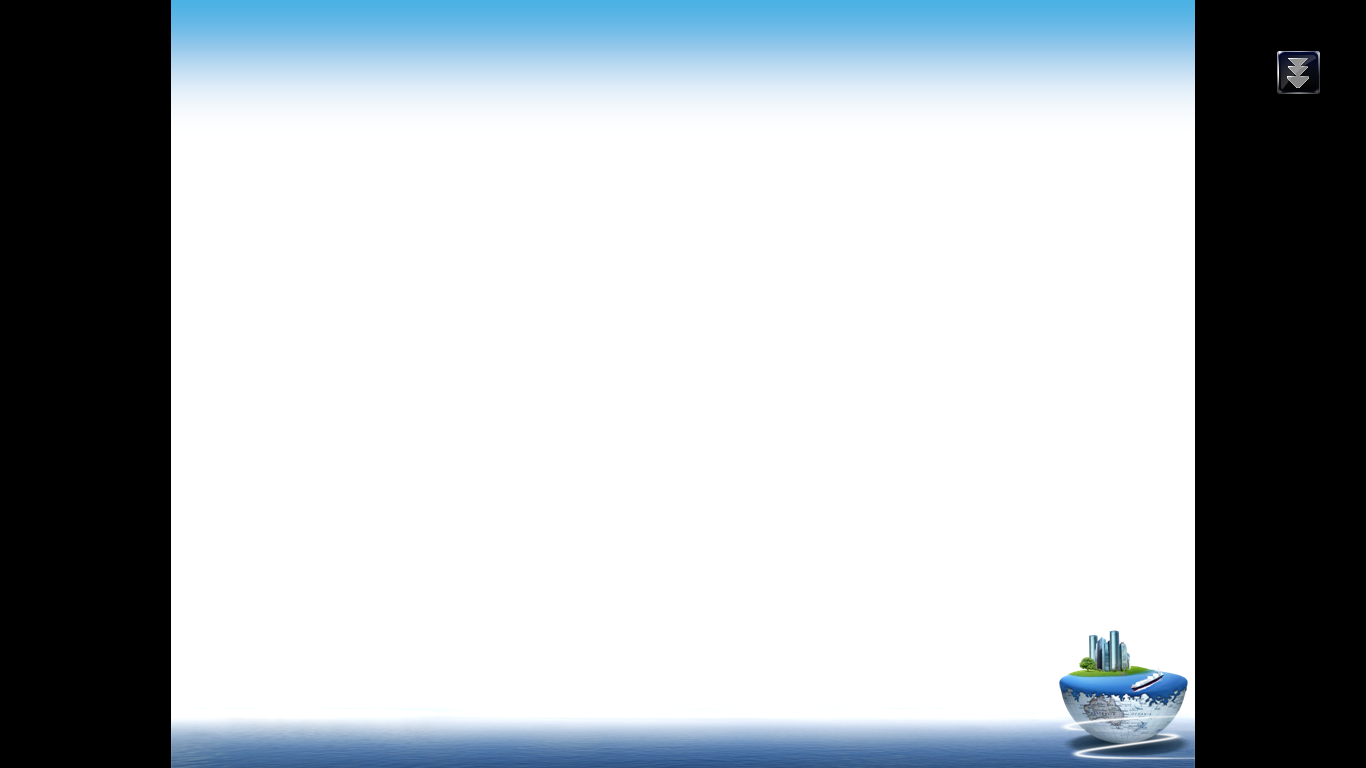 5
คุณสมบัติ
1)  ผลการเรียนในภาพรวม วิชาเอก และวิชาชีพครู
      ตั้งแต่ชั้นปีที่ 1-4 ไม่ต่ำกว่า 3.00
2)  ผลคะแนนภาษาอังกฤษ ภายในวันที่ 1 ก.ย. 2561 ดังนี้
     - กรณีสาขาวิชาอื่น ต้องมีผลคะแนน TOEFL (paper based test ) (ไม่รวม TOEFL ITP) ไม่ต่ำกว่า 433 หรือ TOEFL CBT ไม่ต่ำกว่า 120 หรือ TOEFL IBT ไม่ต่ำกว่า 40 หรือ IELT 3.5 หรือ TOEIC 450 หรือ CEFR ระดับ B1
     - กรณีสาขาภาษาอังกฤษ ต้องมีผลคะแนน TOEFL (paper based test )
(ไม่รวม TOEFL ITP) ไม่ต่ำกว่า 473 หรือ TOEFL CBT ไม่ต่ำกว่า 150 หรือ TOEFL IBT ไม่ต่ำกว่า 52 หรือ IEL 4 หรือ TOEIC 500 หรือ CEFR ระดับ B2
3)  ต้องศึกษาในหลักสูตรที่ผ่านการรับทราบจาก สกอ. รับรองจากคุรุสภา และ ก.ค.ศ. 
4)  ต้องมีใบอนุญาตประกอบวิชาชีพครู เมื่อสำเร็จการศึกษาตามระยะเวลาที่กำหนด
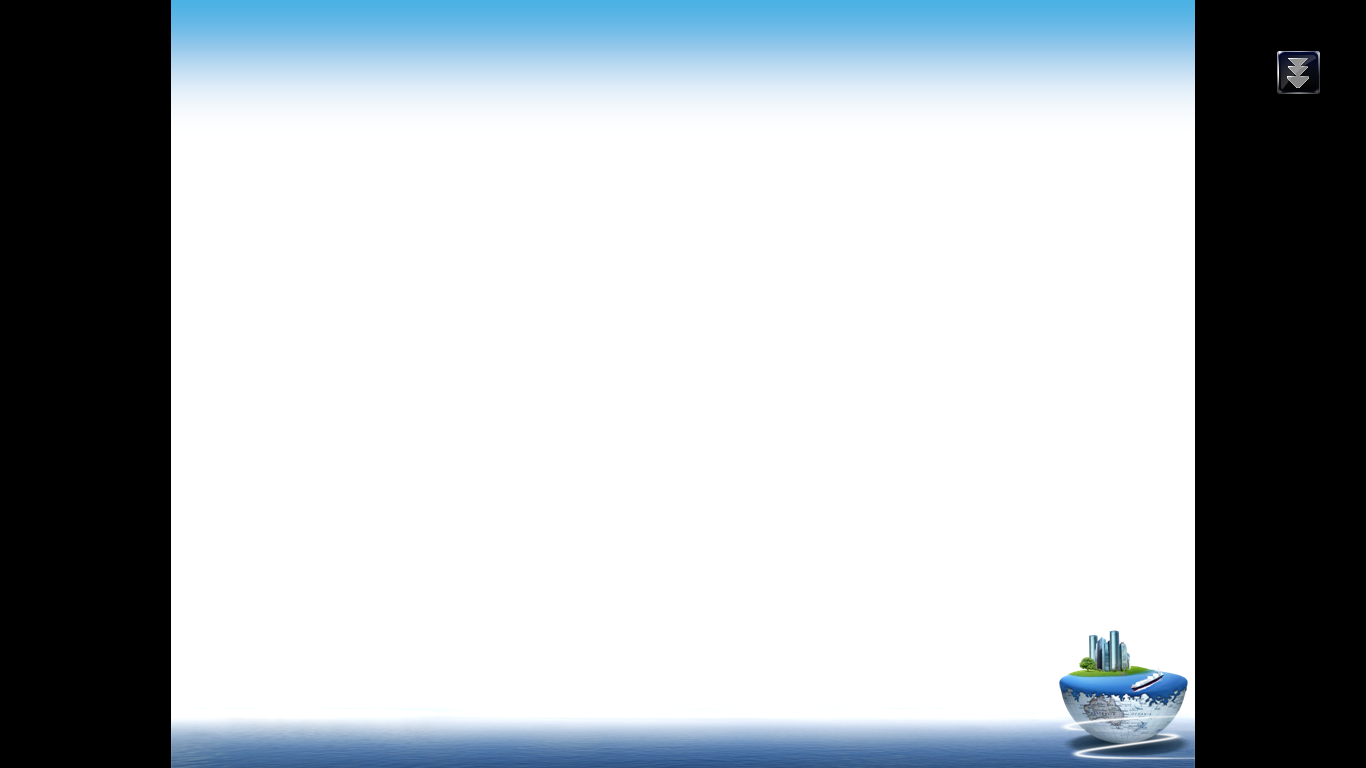 นักศึกษาครูชั้นปีที่ 4  ปีการศึกษา 2560 (บรรจุ พ.ศ. 2562)
จำนวน 5,645 คน
6
คุณสมบัติ
1)  ต้องมีผลการเรียนในภาพรวม วิชาเอก และวิชาชีพครู
       ตั้งแต่ชั้นปีที่ 1-3 ไม่ต่ำกว่า 3.00 
2)  ต้องมีปลคะแนนภาษาอังกฤษ ภายในวันที่ 1 ก.ย. 2562
      - กรณีสาขาวิชาอื่น ต้องมีผลคะแนน TOEFL (paper based test ) (ไม่รวม TOEFL ITP) ไม่ต่ำกว่า 437 หรือ TOEFL CBT ไม่ต่ำกว่า 123 หรือ TOEFL IBT ไม่ต่ำกว่า 41 หรือ IELT 4 หรือ TOEIC 450 หรือ CEFR ระดับ B1
      - กรณีสาขาภาษาอังกฤษ ต้องมีผลคะแนน TOEFL (paper based test )
(ไม่รวม TOEFL ITP) ไม่ต่ำกว่า 510 หรือ TOEFL CBT ไม่ต่ำกว่า 180 หรือ TOEFL IBT ไม่ต่ำกว่า 64 หรือ IEL 4.5 หรือ TOEIC 600 หรือ CEFR ระดับ B2
3)  ต้องศึกษาในหลักสูตรที่ผ่านการรับทราบจาก สกอ. รับรองจากคุรุสภา และ ก.ค.ศ. 
4)  ต้องมีใบอนุญาตประกอบวิชาชีพครู เมื่อสำเร็จการศึกษาตามระยะเวลาที่กำหนด
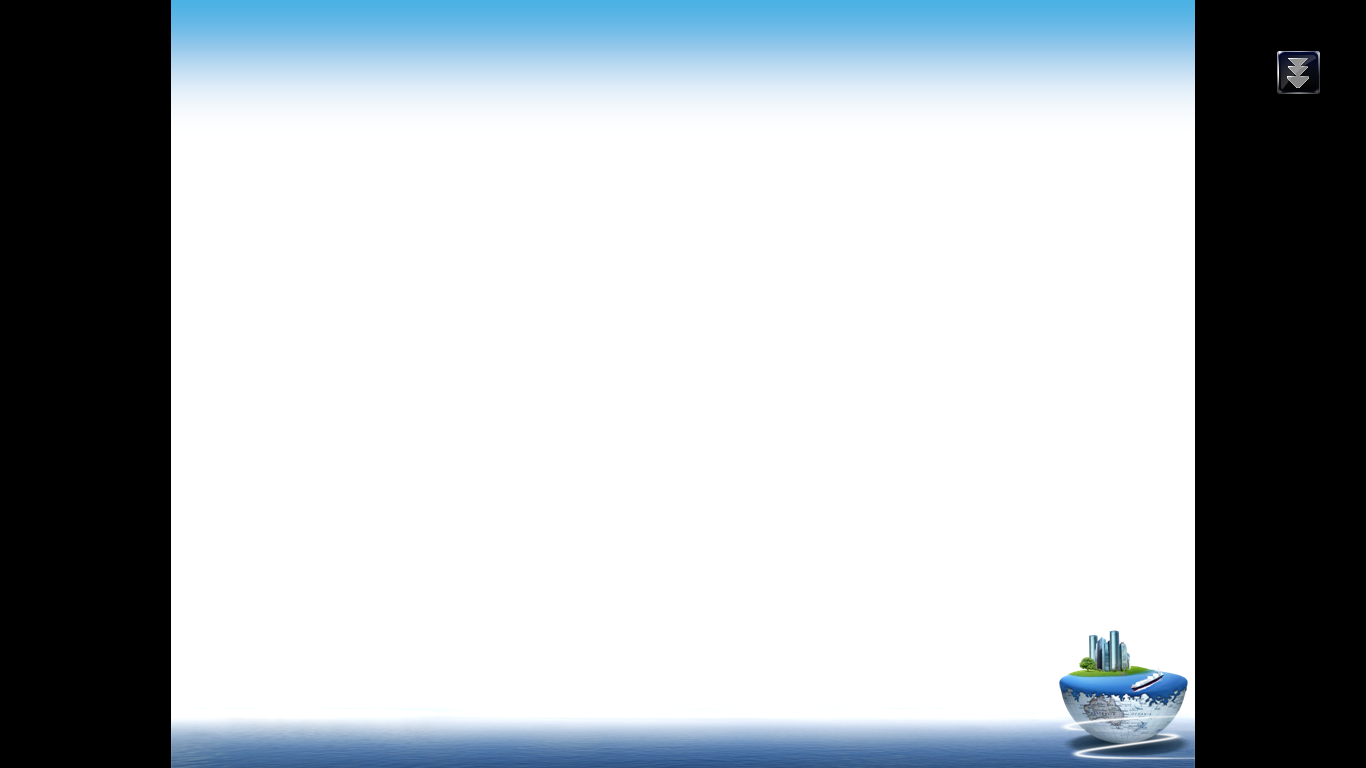 นักศึกษาครูชั้นปีที่ 3  ปีการศึกษา 2560 (บรรจุ พ.ศ. 2563)
จำนวน 5,740 คน
7
คุณสมบัติ
1)  ต้องมีผลการเรียนในภาพรวม วิชาเอก และวิชาชีพครู 
      ตั้งแต่ชั้นปีที่ 1-2 ไม่ต่ำกว่า 3.00
2)  ต้องมีผลคะแนนภาษาอังกฤษ ภายในวันที่ 1 ก.ย. 2563
      - กรณีสาขาวิชาอื่น ต้องมีผลคะแนน TOEFL (paper based test ) (ไม่รวม TOEFL ITP) ไม่ต่ำกว่า 437 หรือ TOEFL CBT ไม่ต่ำกว่า 150 หรือ TOEFL IBT ไม่ต่ำกว่า 52 หรือ IELT 4 หรือ TOEIC 500 หรือ CEFR ระดับ B1
       - กรณีสาขาภาษาอังกฤษ ต้องมีผลคะแนน TOEFL (paper based test )
(ไม่รวม TOEFL ITP) ไม่ต่ำกว่า 510 หรือ TOEFL CBT ไม่ต่ำกว่า 180 หรือ TOEFL IBT ไม่ต่ำกว่า 64 หรือ IEL 4.5 หรือ TOEIC 600 หรือ CEFR ระดับ B2
3)  ต้องศึกษาในหลักสูตรที่ผ่านการรับทราบจาก สกอ. รับรองจากคุรุสภา และ ก.ค.ศ. 
4)  ต้องมีใบอนุญาตประกอบวิชาชีพครู เมื่อสำเร็จการศึกษาตามระยะเวลาที่กำหนด
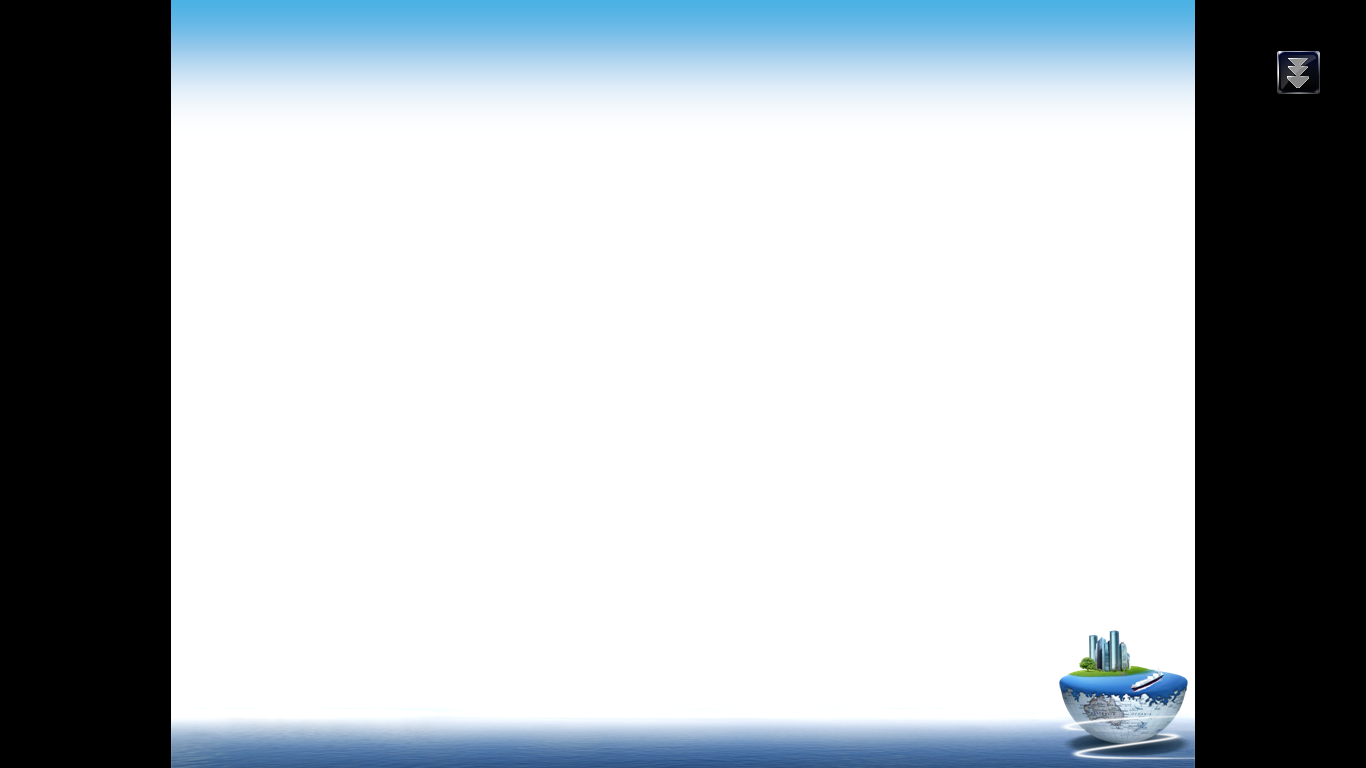 นักศึกษาครูชั้นปีที่ 2  ปีการศึกษา 2560 (บรรจุ พ.ศ. 2564)
จำนวน 5,396 คน
8
คุณสมบัติ
1)  ต้องมีผลการเรียนในภาพรวม วิชาเอก และวิชาชีพครู 
      ในชั้นปีที่ 1 ไม่ต่ำกว่า 3.00
2)  ต้องมีผลคะแนนภาษาอังกฤษ ภายในวันที่ 1 ก.ย. 2564
      - กรณีสาขาวิชาอื่น ต้องมีผลคะแนน TOEFL (paper based test ) (ไม่รวม TOEFL ITP) ไม่ต่ำกว่า 437 หรือ TOEFL CBT ไม่ต่ำกว่า 150 หรือ TOEFL IBT ไม่ต่ำกว่า 52 หรือ IELT 4 หรือ TOEIC 500 หรือ CEFR ระดับ B1
      - กรณีสาขาภาษาอังกฤษ ต้องมีผลคะแนน TOEFL (paper based test )
(ไม่รวม TOEFL ITP) ไม่ต่ำกว่า 510 หรือ TOEFL CBT ไม่ต่ำกว่า 180 หรือ TOEFL IBT ไม่ต่ำกว่า 64 หรือ IEL 4.5 หรือ TOEIC 600 หรือ CEFR ระดับ B2
3)  ต้องศึกษาในหลักสูตรที่ผ่านการรับทราบจาก สกอ. รับรองจากคุรุสภา และ ก.ค.ศ. 
4)  ต้องมีใบอนุญาตประกอบวิชาชีพครู เมื่อสำเร็จการศึกษาตามระยะเวลาที่กำหนด
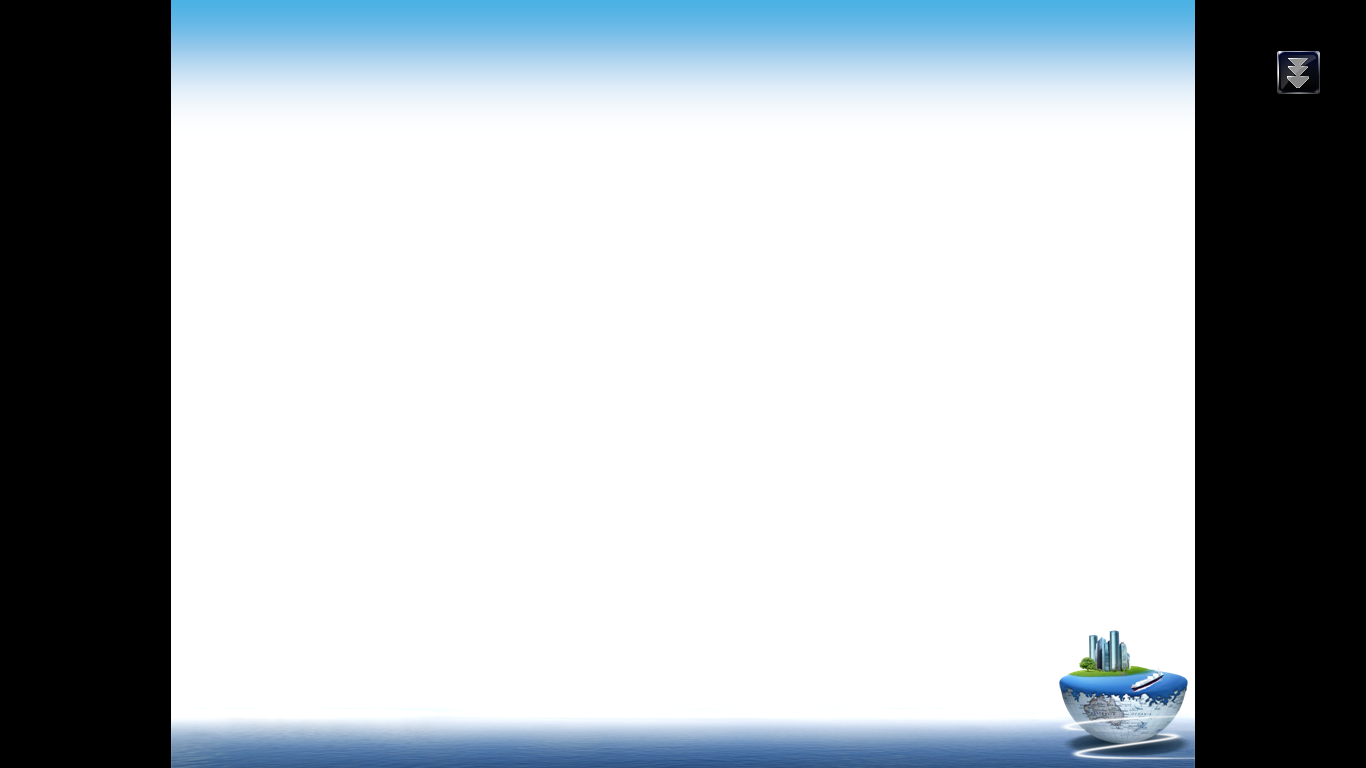 นักศึกษาครูชั้นปีที่ 1  ปีการศึกษา 2560 (บรรจุ พ.ศ. 2565)
จำนวน 4,849 คน
9
คุณสมบัติ
1)  สำเร็จการศึกษาชั้น ม.6 หรือเทียบเท่า โดยมีผลการเรียนเฉลี่ยสะสม
      เมื่อสำเร็จการศึกษา ม.ปลาย /หรือเทียบเท่า ไม่ต่ำกว่า 3.00
2)  ต้องมีผลคะแนนภาษาอังกฤษ ภายในวันที่ 1 ก.ย. 2565
      - กรณีสาขาวิชาอื่น ต้องมีผลคะแนน TOEFL (paper based test ) (ไม่รวม TOEFL ITP) ไม่ต่ำกว่า 437 หรือ TOEFL CBT ไม่ต่ำกว่า 150 หรือ TOEFL IBT ไม่ต่ำกว่า 52 หรือ IELT 4 หรือ TOEIC 500 หรือ CEFR ระดับ B2
      - กรณีสาขาภาษาอังกฤษ ต้องมีผลคะแนน TOEFL (paper based test )
(ไม่รวม TOEFL ITP) ไม่ต่ำกว่า 510 หรือ TOEFL CBT ไม่ต่ำกว่า 180 หรือ TOEFL IBT ไม่ต่ำกว่า 64 หรือ IEL 4.5 หรือ TOEIC 600 หรือ CEFR ระดับ B2
3)  ต้องศึกษาในหลักสูตรที่ผ่านการรับทราบจาก สกอ. รับรองจากคุรุสภา และ ก.ค.ศ. 
4)  ต้องมีใบอนุญาตประกอบวิชาชีพครู เมื่อสำเร็จการศึกษาตามระยะเวลาที่กำหนด
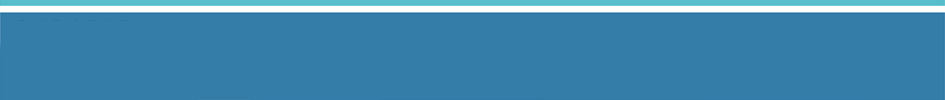 10
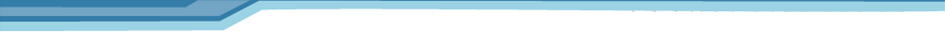 2.  วิธีการคัดเลือก
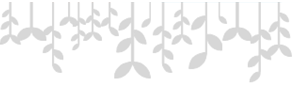 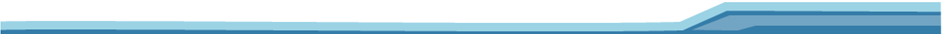 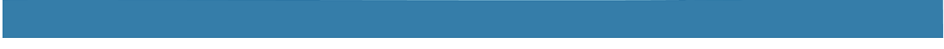 11
1.  กรณีการคัดเลือกนักศึกษาครู ชั้นปีที่ 4 – 5  
          ในปีการศึกษา 2560    สอบพร้อมกัน
1.   การสอบคัดเลื่อกโดยเขียนเรียงความ 
       เนื้อหาประกอบด้วย การสื่อสาร การแก้ปัญหาทักษะการคิดขั้นสูง 
จิตวิญญาณความเป็นครู โดยมีเกณฑ์การให้คะแนนเป็นค่าน้ำหนัก ดังนี้
       -  จิตวิญญาณความเป็นครู  40 %
       -  ศักยภาพการใช้ภาษา  30 %
       -  ทักษะการคิด แก้ปัญหา  30 %
               (คะแนนสอบข้อเขียน ต้องผ่าน  60 %)
2.   การสอบสัมภาษณ์ จะเป็นการสอบสัมภาษณ์ทางวิชาการ
3.   การคัดเลือก จะใช้คะแนนรวมจากผลคะแนนสอบ
      ค่าน้ำหนักจากสอบข้อเขียน 70 %  จากสอบสัมภาษณ์  30 %
12
2.  กรณีการคัดเลือกนักศึกษาครู ชั้นปีที่ 1 – 2 - 3  
          ในปีการศึกษา 2560    สอบพร้อมกัน
1.   การสอบคัดเลื่อกโดยเขียนเรียงความ 
       เนื้อหาประกอบด้วย การสื่อสาร การแก้ปัญหาทักษะการคิดขั้นสูง 
จิตวิญญาณความเป็นครู โดยมีเกณฑ์การให้คะแนนเป็นค่าน้ำหนัก ดังนี้
       -  จิตวิญญาณความเป็นครู  40 %
       -  ศักยภาพการใช้ภาษา  30 %
       -  ทักษะการคิด แก้ปัญหา  30 %
               (คะแนนสอบข้อเขียน ต้องผ่าน  60 %)
2.   การสอบสัมภาษณ์ โดยตั้งกรรมการสอบสัมภาษณ์ที่มาจากสถาบันฝ่ายผลิตครูในพื้นที่ มีการจัดทำเกณฑ์การสัมภาษณ์อย่างชัดเจน และกำหนดเกณฑ์การสอบสัมภาษณ์เฉาะ ผ่านและไม่ผ่าน
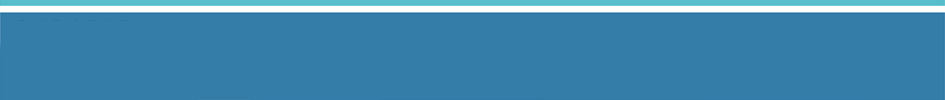 13
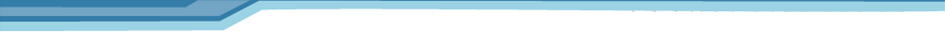 3.  หลักฐานการสมัคร
และขั้นตอนการตรวจเอกสารหลักฐาน
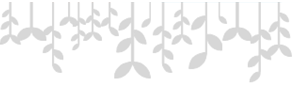 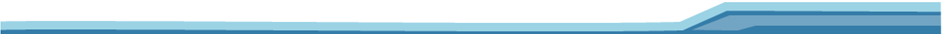 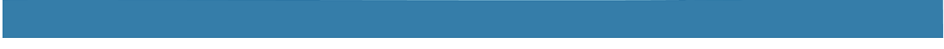 หลักฐานการสมัคร    ผู้สมัครต้องยื่นใบสมัคร และหลักฐานการสมัคร 
ในวันที่ต้องไปส่งด้วยตนเองที่สถาบันการศึกษาที่ตกเองศึกษาอยู่
1.  ใบสมัคร
2.  หลักฐานการชำระเงินค่าธรรมเนียมการสมัครสอบ
3.  สำเนาบัตรประจำตัวประชาชนของผู้สมัครที่ยังไม่หมดอายุ
4.  สำเนาทะเบียนบ้านของผู้สมัคร
5.  สำเนาทะเบียนบ้านของบิดา และสำเนาทะเบียนบ้านของมารดา (ถ้าบิดา หรือ มารดา   
     ถึงแก่กรรมให้แนบใบมรณะบัตร)
6.  สำเนาระเบียนแสดงผลการเรียน (Transcript) กรณีศึกษาในชั้นที่ที่ 2-5
7.  ใบรังรองผลการเรียนเฉลี่ยสะสม (GPAX) ตามแบบฟอร์มที่กำหนด (ให้ใช้ใบจริงที่มี
     การลงนามโดยคณบดี หรือผู้ที่ได้รับมอบหมาย พร้อมประทับตรามหาวิทยาลัย) 
     กรณีศึกษาในชั้นปีที่ 2-5
8.  สำเนาหลักฐานแสดงผลการเรียนเฉลี่ยสะสมเมื่อสำเร็จการศึกษาระดับมัธยมศึกษา
     ตอนปลายหรือเทียบเท่า กรณีศึกษาในชั้นปีที่ 1
9.  หลักฐานผลการสอบภาษาอังกฤษ (ถ้ามี)
10. หลักฐานอื่น ๆ เช่น หนังสือสำคัญการเปลี่ยนชื่อ ชื่อสกุล เป็นต้น
14
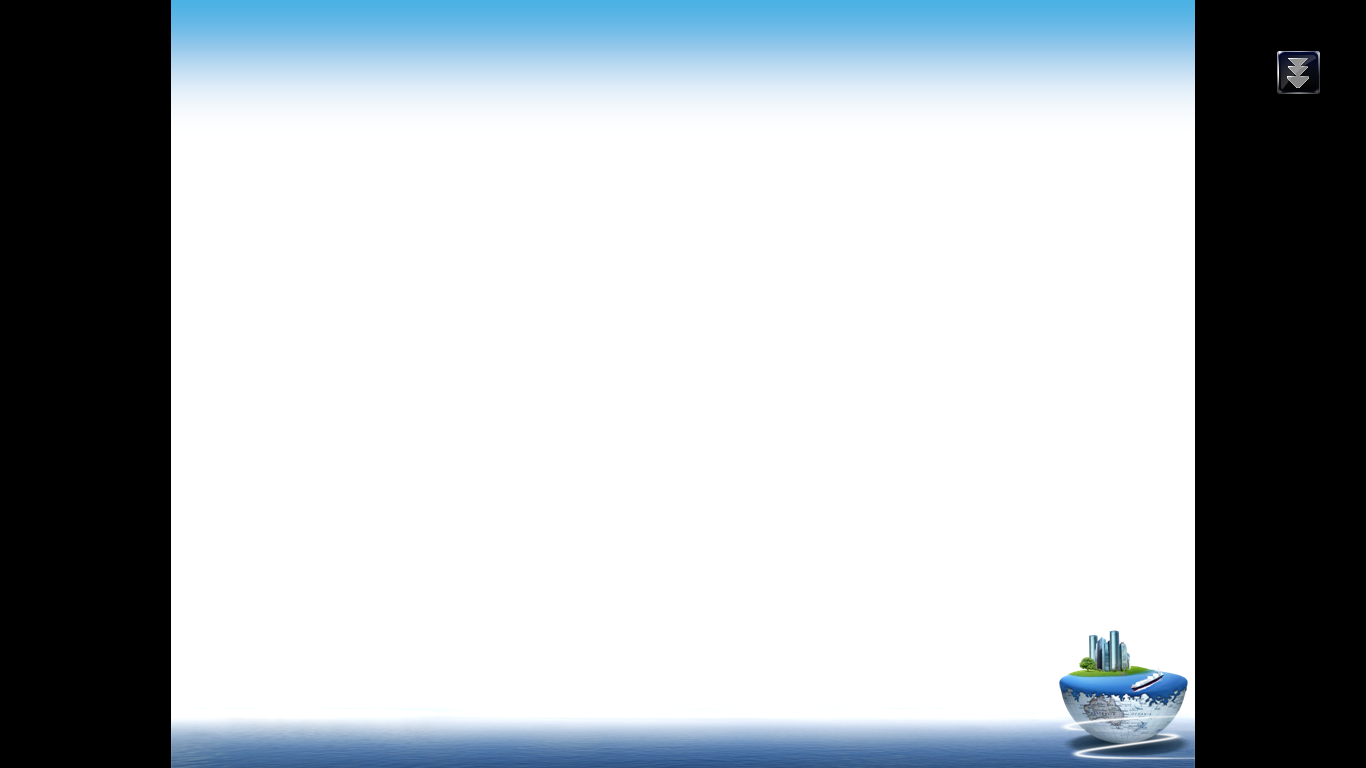 ขั้นตอนการตรวจเอกสารหลักฐาน
15
สถาบันอุดมศึกษาต้องเป็นผู้ตรวจสอบหลักฐานเอกสารการรับสมัคร ดังนี้

3.1  การตรวจสอบภูมิลำเนาของผู้สมัคร โดยพิจารณาจากสำเนาทะเบียนบ้าน (ตรงกับ
        ข้อ 1 ของใบสมัคร)

     1)  การตรวจสอบความถูกต้องของหลักฐานและใบสมัคร
	1.1) ชื่อ-สกุล เลขที่บัตรประจำตัวปะชาชนของผู้สมัคร และสำเนาทะเบียนบ้าน
                    ของผู้สมัคร
	1.2) ชื่อ-สกุล และสำเนาทะเบียนบ้านของบิดา
	1.3) ชื่อ-สกุล และสำเนาทะเบียนบ้านของมารดา
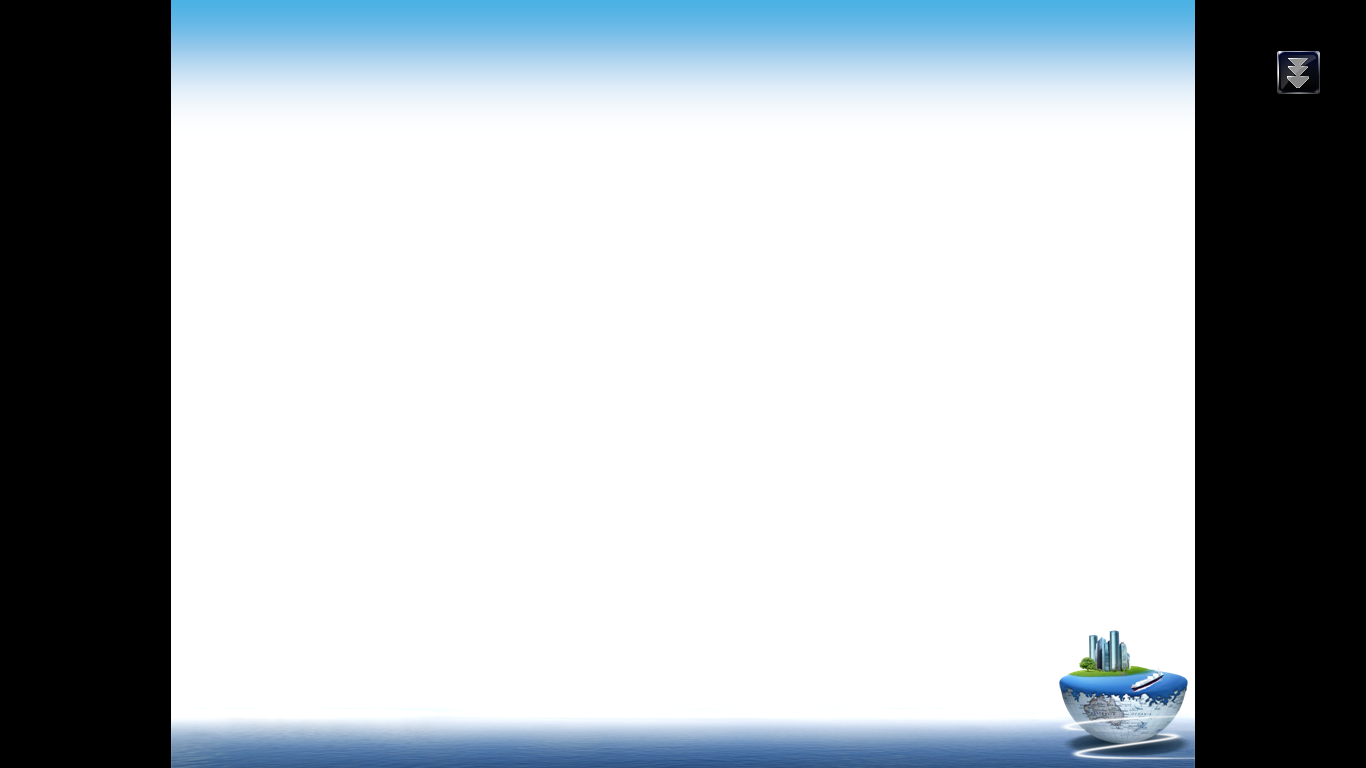 ขั้นตอนการตรวจเอกสารหลักฐาน
16
2)  การเลือกภูมิลำเนาของผู้สมัคร ผู้สมัครสามารถเลือกภูมิลำเนาตามทะเบียนบ้านเพื่อคัดเลือกเข้าร่วมโครงการ ได้ทั้งของผู้สมัครเอง หรือของบิดา หรือของมารดา อย่างใดอย่างหนึ่ง ซึ่งสถาบันอุดมศึกษาต้องพิจาณาตรวจสอบตามสำเนาทะเบียนบ้าน ดังนี้
	2.1) กรณีผู้สมัคร เลือกภูมิลำเนาตามสำเนาทะเบียนบ้านของผู้สมัครเอง โดยผู้สมัครต้องมีชื่ออยู่ในสำเนาทะเบียนเป็นเวลาติดต่อกันไม่น้อยกว่า 2 ปี นับถึงวันที่เริ่มรับสมัคร กล่าวคือ เริ่มรับสมัคร 27 พฤศจิกายน 2560 หมายถึงผู่สมัครต้องมีชื่อในสำเนาทะเบียนบ้านก่อนวันที่ 28 พฤศจิกายน 2558 จึงจะมีสิทธิใช้ภูมิลำเนาของตนเองสมัคร
	ขั้นตอนการตรวจสอบสำเนาทะเบียนบ้าน
	ขั้นตอนที่ 1  ตรวจสอบ รายการที่อยู่ อำเภอ จังหวัด ต้องตรงกับใบสมัครที่เลือกเป็นภูมิลำเนาในการสมัคร
	ขั้นตอนที่ 2 ตรวจสอบ ชื่อ เลขบัตรประจำตัวประชาชน ของผู้สมัคร
	ขั้นตอนที่ 3 ตรวจสอบข้อมูลการโอนย้าย ที่ระบุวันที่เข้ามาอยู่ในทะเบียนบ้านนี้
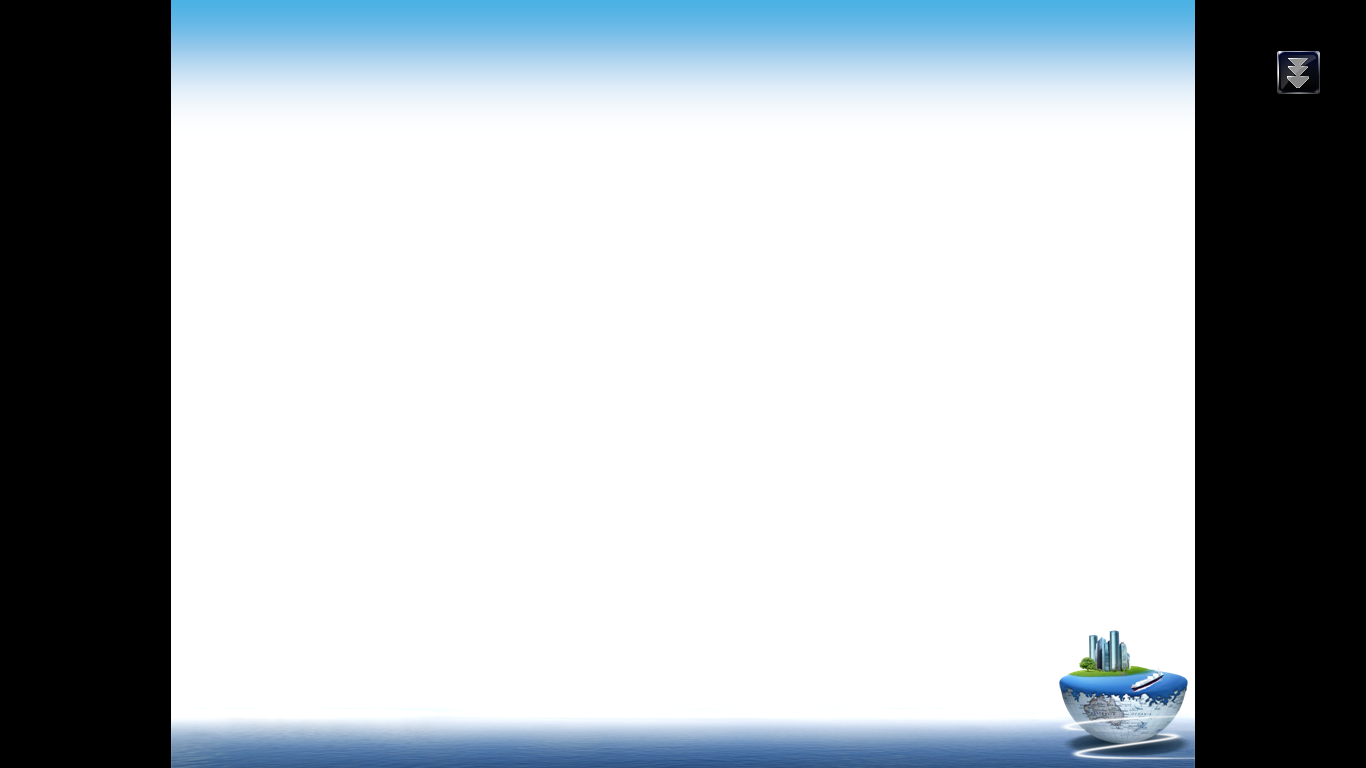 ขั้นตอนการตรวจเอกสารหลักฐาน
17
2.2)  กรณีผู้สมัคร เลือกภูมิลำเนาของบิดาเป้นภูมิลำเนาในการสมัคร 
		ขั้นตอนการตรวจสอบสำเนาทะเบียนบ้าน ต้องตรวจสอบสำเนาทะเบียนบ้านของผู้สมัคร และสำเนาทะเบียนบ้านของบิดา ให้มีข้อมูลตรงกัน โดยเฉพาะชื่อบิดาผู้
ให้กำหนด
	ขั้นตอนที่ 1 ตรวจสอบสำเนาทะเบียนบ้านของผู้สมัคร ในส่วนของชื่อบิดาผู้ให้
กำเนิดและเลขประจำตัวประชาชนของบิดา ต้องเป็นชื่อเดียวกันในสำเนาทะเบียนบ้านของบิดา
	ขั้นตอนที่ 2 ตรวจสอบสำเนาทะเบียนบ้านของบิดา โดยตรวจสอบ รายการที่อยู่ 
อำเภอ จังหวัด ต้องตรงกับใบสมัครที่เลือกเป็นภูมิลำเนาในการสมัคร
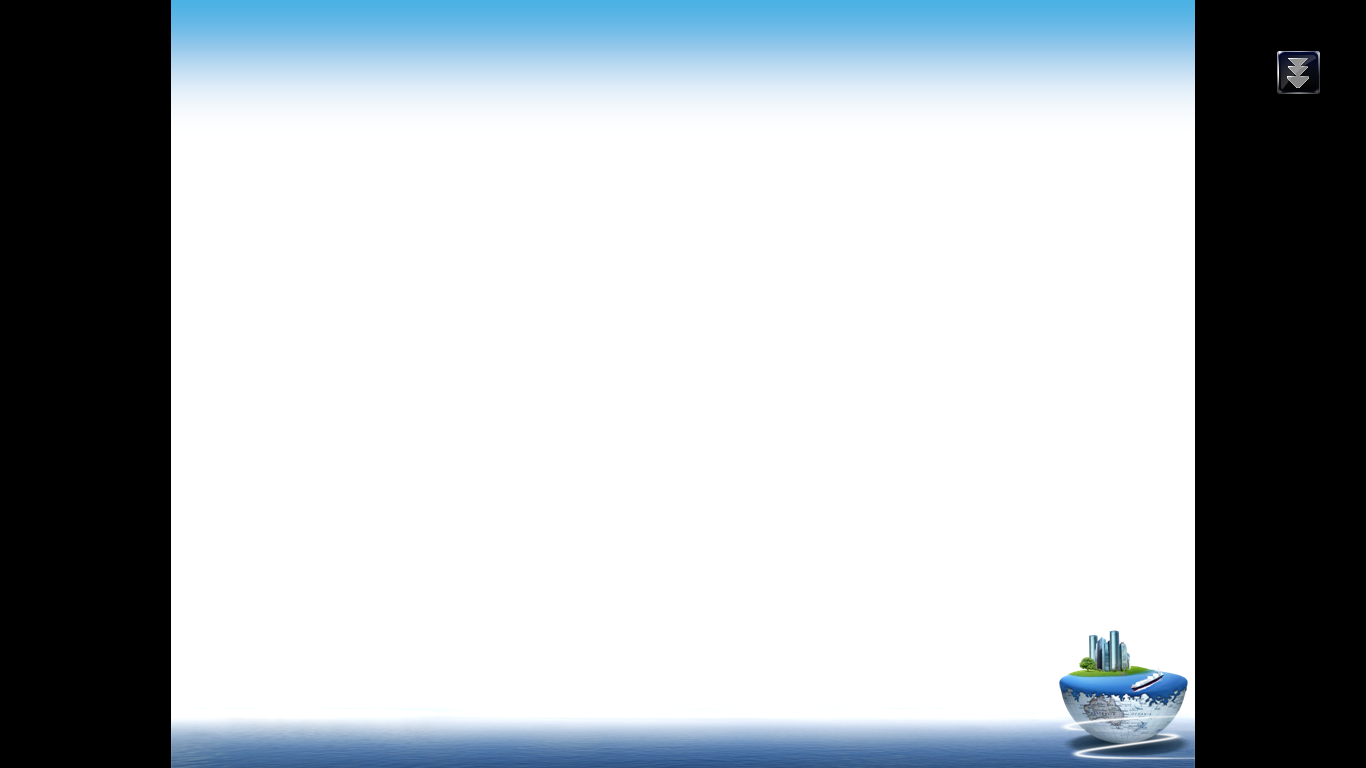 ขั้นตอนการตรวจเอกสารหลักฐาน
18
2.3) กรณีผู้สมัคร เลือกภูมิลำเนาของมารดาเป็นภูมิลำเนาในการสมัคร
	ขั้นตอนการตรวจสอบสำเนาทะเบียนบ้าน ต้องตรวจสอบสำเนาทะเบียนบ้านของผู้สมัคร และสำเนาทะเบียนบ้านของมารดา ให้มีข้อมูลตรงกัน โดยเฉพาะชื่อมารดาผู้ให้กำหนด
	ขั้นตอนที่ 1 ตรวจสอบสำเนาทะเบียนบ้านของผู้สมัคร ในส่วนของชื่อมารดาผู้ให้
กำเนิดและเลขประจำตัวประชาชนของมารดา ต้องเป็นชื่อเดียวกันในสำเนาทะเบียนบ้านของมารดา
	ขั้นตอนที่ 2 ตรวจสอบสำเนาทะเบียนบ้านของมารดา โดยตรวจสอบ รายการ
ที่อยู่ อำเภอ จังหวัด ต้องตรงกับใบสมัครที่เลือกเป็นภูมิลำเนาในการสมัคร
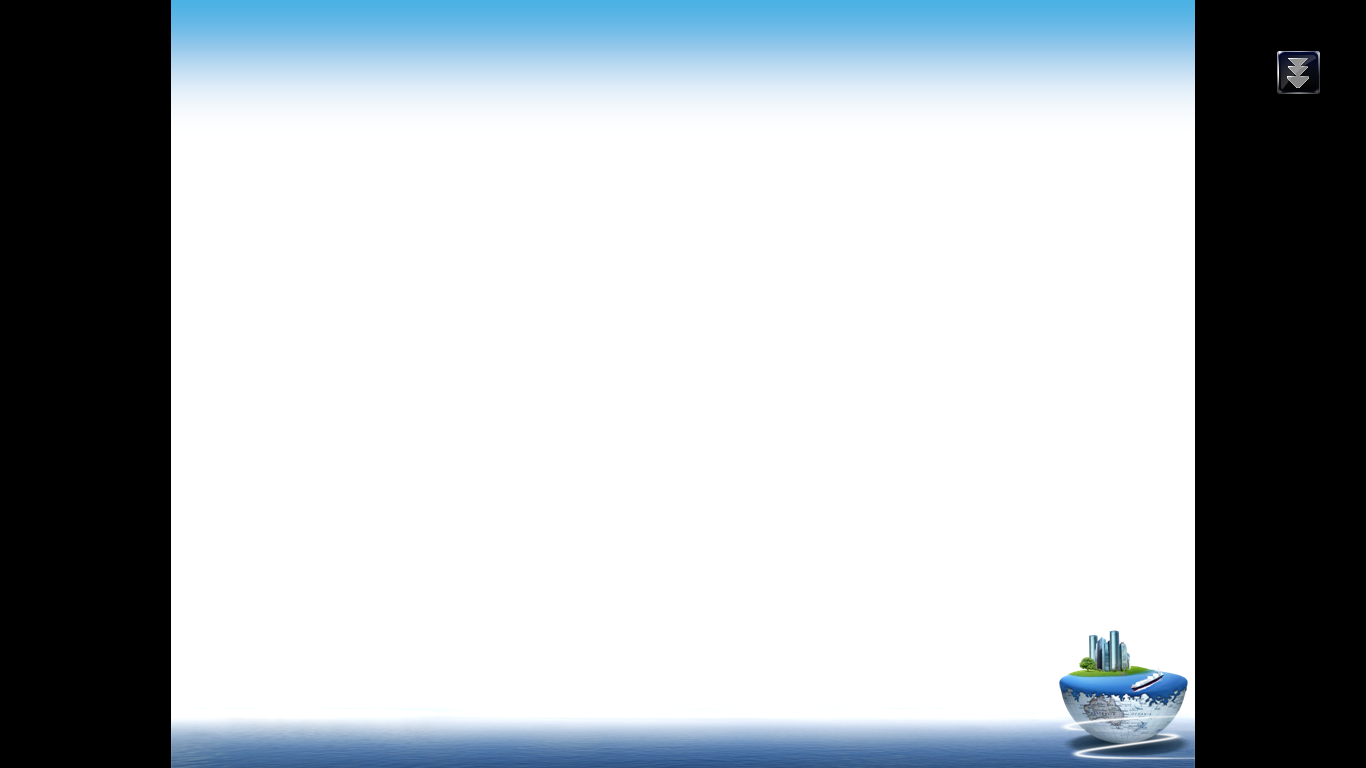 ขั้นตอนการตรวจเอกสารหลักฐาน
19
3.2  การตรวจสอบข้อมูลการศึกษา
        1) สถาบันอุดมศึกษาต้องตรวจสอบหลักฐานการศึกษา ดังนี้
	1.1)  ตรวจสอบใบสมัครให้ตรงกับหลักฐานการรับสมัคร
		- เป็นนักศึกษาครูชั้นปีใด โดยตรวจสอบให้ตรงกับหลักฐานสมัคร
		- ตรวจสอบสาขาวิชาที่ผู้สมัครศึกษา ตามที่ระบุในสำเนาระเบียนแสดงผลการเรียน(Transcript) ตั้งแต่หลักสูตรที่ศึกษา ต้องเป็นหลักสูตรครู 5 ปี สาขาที่ศึกษาต้องระบุตาม Transcript ให้ตรงกับใบสมัคร 
	1.2)  ตรวจสอบหลักฐานที่ผู้สมัครกำลังศึกษา หลักสูตรดังกล่าวต้องผ่านการรับทราบจาก สกอ.  รับรองมาตรฐานปริญญาทางการศึกษาจากคุรุสภา และมาตรฐานคุณวุฒิจาก ก.ค.ศ.
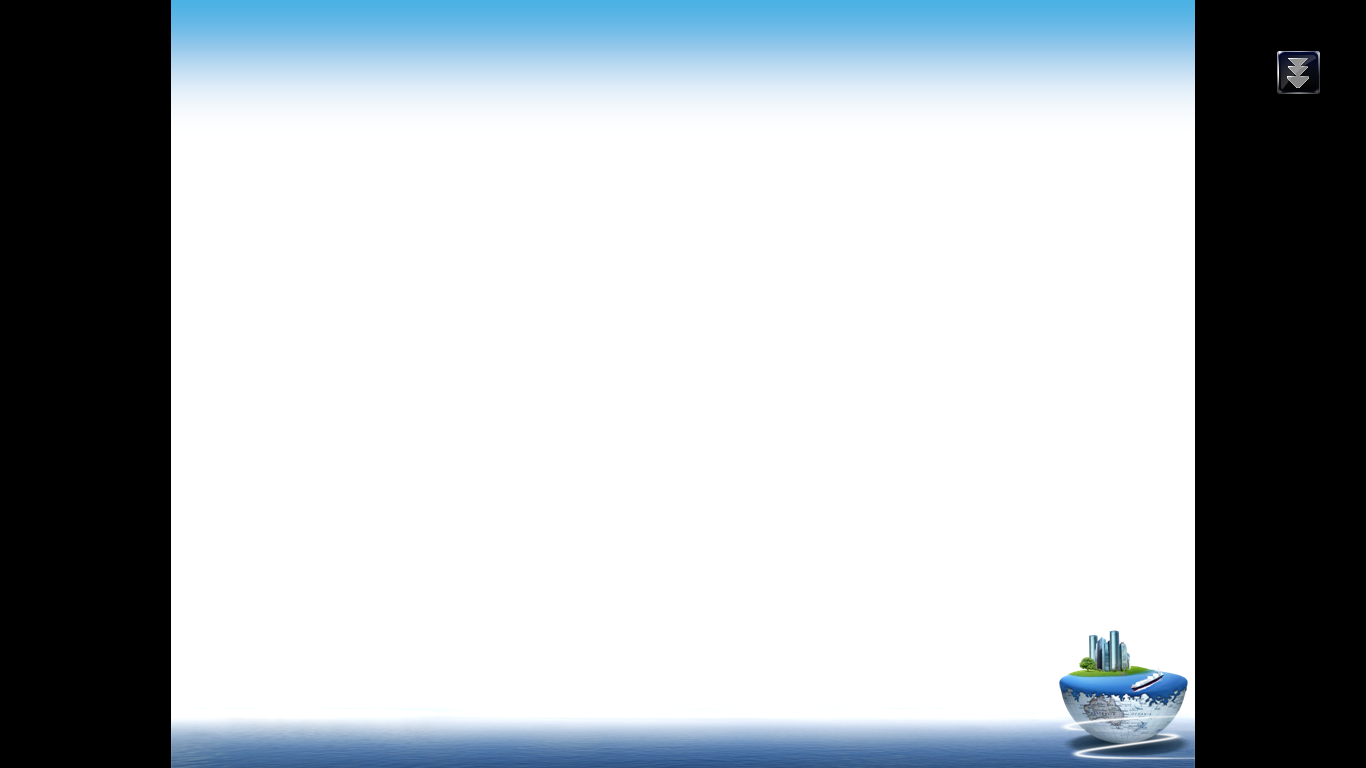 ขั้นตอนการตรวจเอกสารหลักฐาน
20
1.3)  ตรวจสอบใบรับรองผลการเรียนเฉลี่ยสะสม (GPAX) ตามแบบฟอร์มที่กำหนด ที่ประกอบด้วยข้อมูลการรับรองหลักสูตรจากหน่วยงานที่เกี่ยวข้อง และข้อมูลผลการเรียนของผู้สมัคร โดยต้องเป็นใบจริงที่มีการลงนามโดยคณบดี หรือผู้ที่ได้รับมอบหมาย พร้อมประทับตรามหาวิทยาลัย ให้ตรงกับใบสมัคร หากผลการเรียนที่กรอกในใบสมัครไม่ตรงกับใบรับรองผลการเรียน ให้ใช้ข้อมูลจากใบรับรองผลการเรียนที่ออกโดยสถาบัน
     2) การตรวจสอบหลักฐานผลการสอบภาษาอังกฤษ
	กรณีผู้สมัครยื่นหลักฐานผลการสอบภาษาอังกฤษ ให้สถาบันอุดมศึกษาเป็นผู้ตรวจสอบความถูกต้องให้เป็นไปตามประกาศรับสมัคร
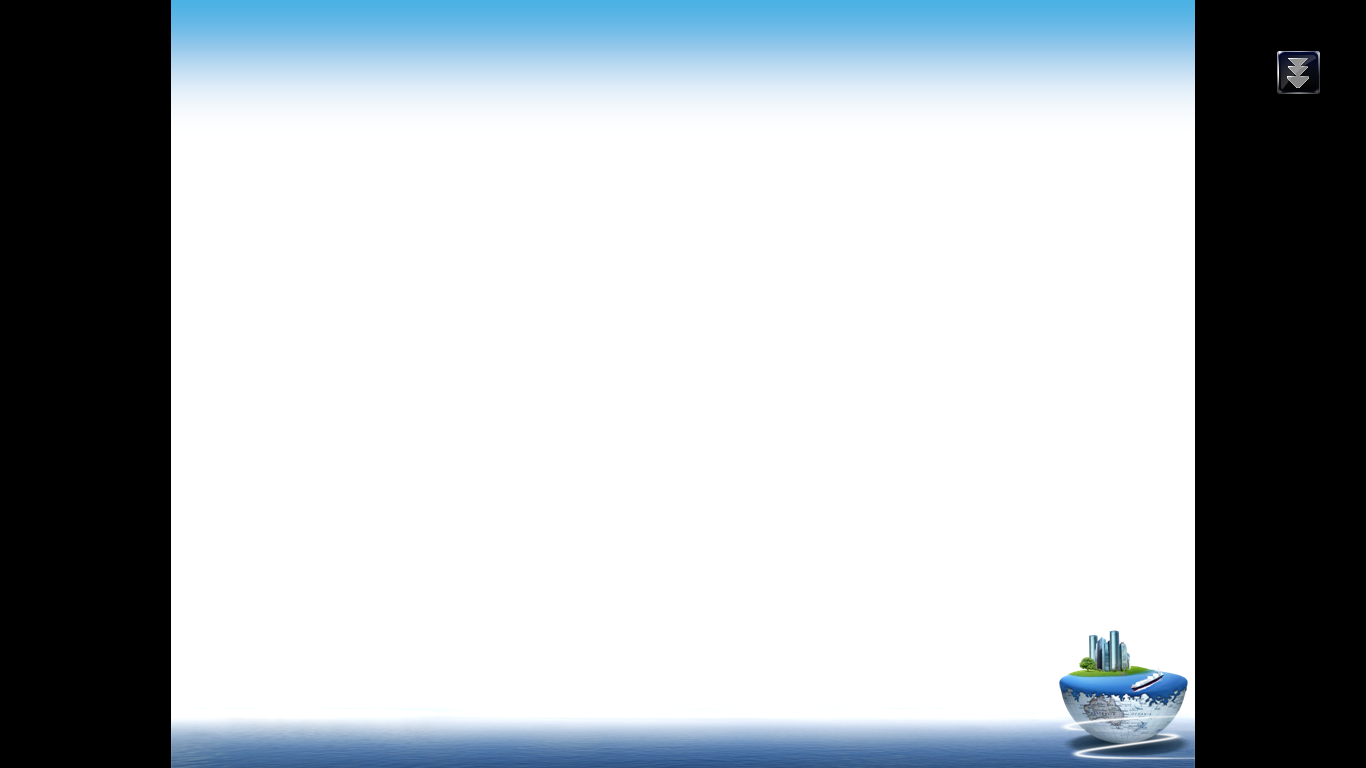 ขั้นตอนการตรวจเอกสารหลักฐาน
21
3.3  การตรวจสอบสาขาวิชาที่ผู้สมัครศึกษา และสาขาวิชาที่ประกาศรับสมัครเข้าร่วมโครงการ (ตรงกับข้อ 3 ของใบสมัคร)
	ตามเกณฑ์การคัดเลือก ระบุไว้ว่า ผู้สมัครต้องศึกษาในสาขาวิชา หรือแขนงวิชา ตามที่ระบุในระเบียนแสดงผลการเรียน (Transcript) ที่ตรงกับสาขาวิชาที่สมัครตามประกาศ หากสาขาวิชา หรือ แขนงวิชา ไม่ตรงกับประกาศ ให้คณะอนุกรรมการคัดเลือกสถาบันฝ่ายผลิตและผู้เข้าร่วมโครงการฯ เป็นผู้พิจารณาและตัดสิน และการวินิจฉัยของคณะอนุกรรมการคัดเลือกฯ ให้เป็นผู้สิ้นสุด
	ขั้นตอนการตรวจสอบ
	ขั้นตอนที่ 1 ให้สถาบันอุดมศึกษาตรวจสอบสาขาวิชาที่ผู้สมัคร ที่ระบุใน Transcript ให้ตรงกับสาขาวิชาที่ประกาศรับสมัคร ที่ระบุไว้ในเอกสารแนบท้ายประกาศ เช่น
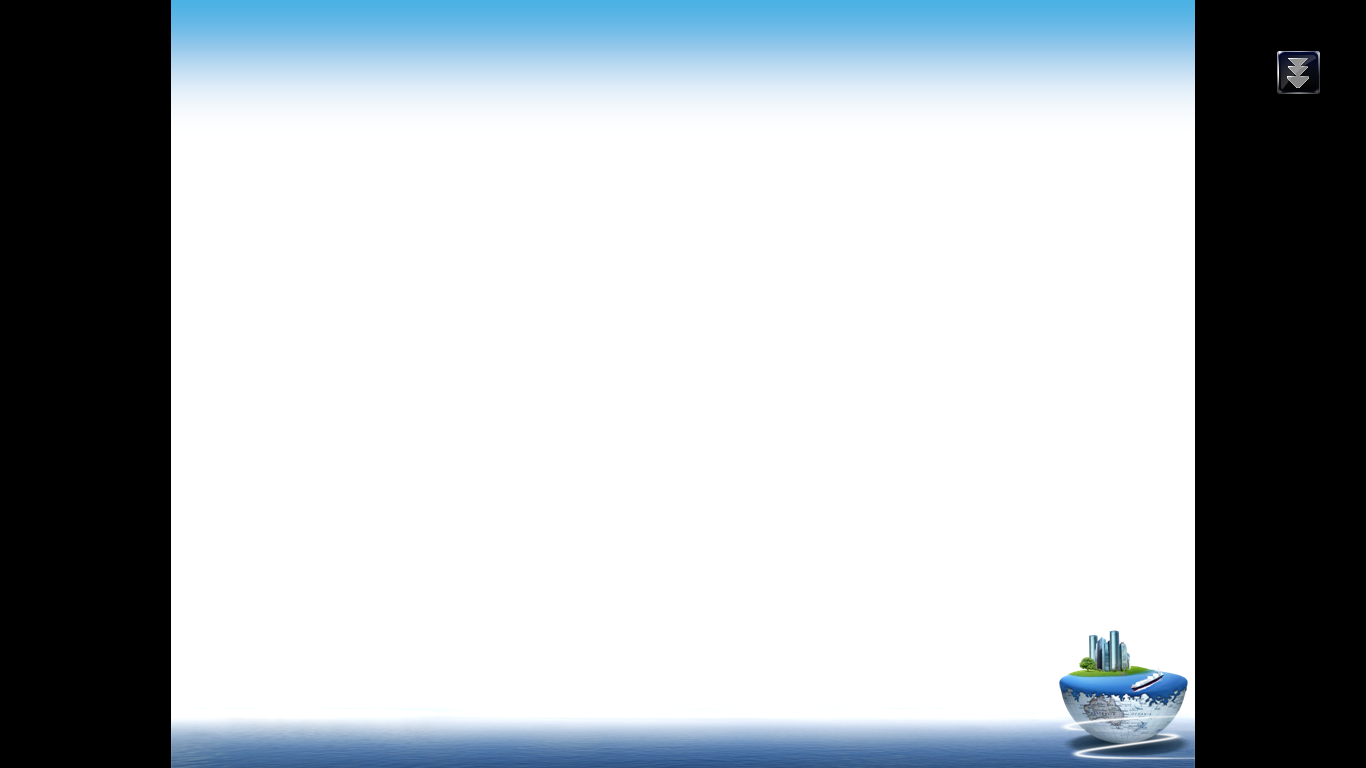 ขั้นตอนการตรวจเอกสารหลักฐาน
22
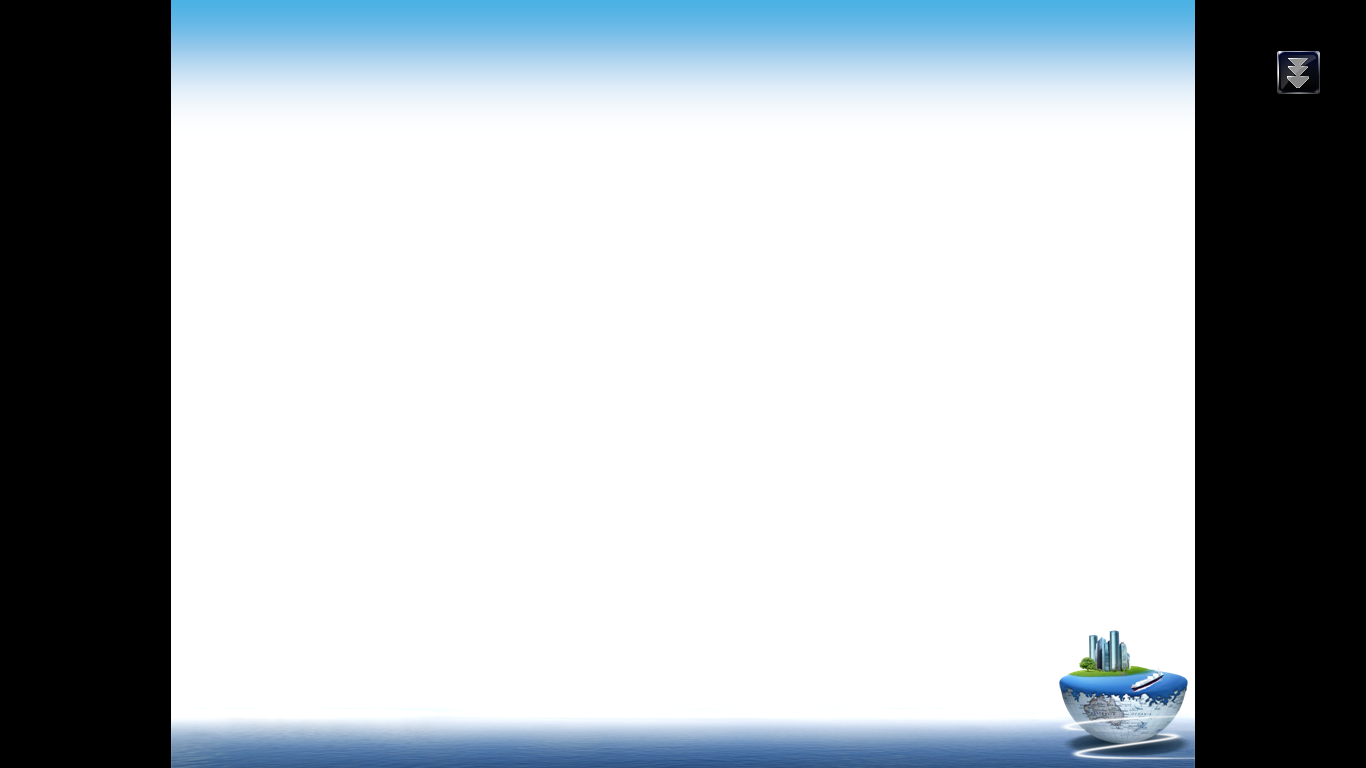 ขั้นตอนการตรวจเอกสารหลักฐาน
23
ขั้นตอนที่ 2  กรณีสาขาวิชาที่ผู้สมัครศึกษา ไม่ตรงกับที่ระบุไว้ในประกาศ ให้สถาบันอุดมศึกษา ส่งเรื่องให้สำนักงานคณะกรรมการการอุดมศึกษา (สกอ.) ดำเนินการ ภายในระยะเวลาที่กำหนด เพื่อ สกอ. จะได้เสนอคณะอนุกรรมการคัดเลือกฯ พิจารณาและตัดสิน และการวินิจฉัยของคณะอนุกรรมการคัดเลือกฯ ให้เป็นที่สิ้นสุด
	3.4  ตรวจสอบรายการเอกสารหลักฐานที่แนบใบสมัครให้ครบถ้วน รายการเอกสารที่เป็นสำเนาผู้สมัครต้องลงลายมือชื่อรับรองความถูกต้องทุกฉบับ
	3.5  ให้ผู้สมัครลงลายมือชื่อให้เรียบร้อย เพื่อเป็นการยืนยันการรับสมัครและการส่งเอกสาร
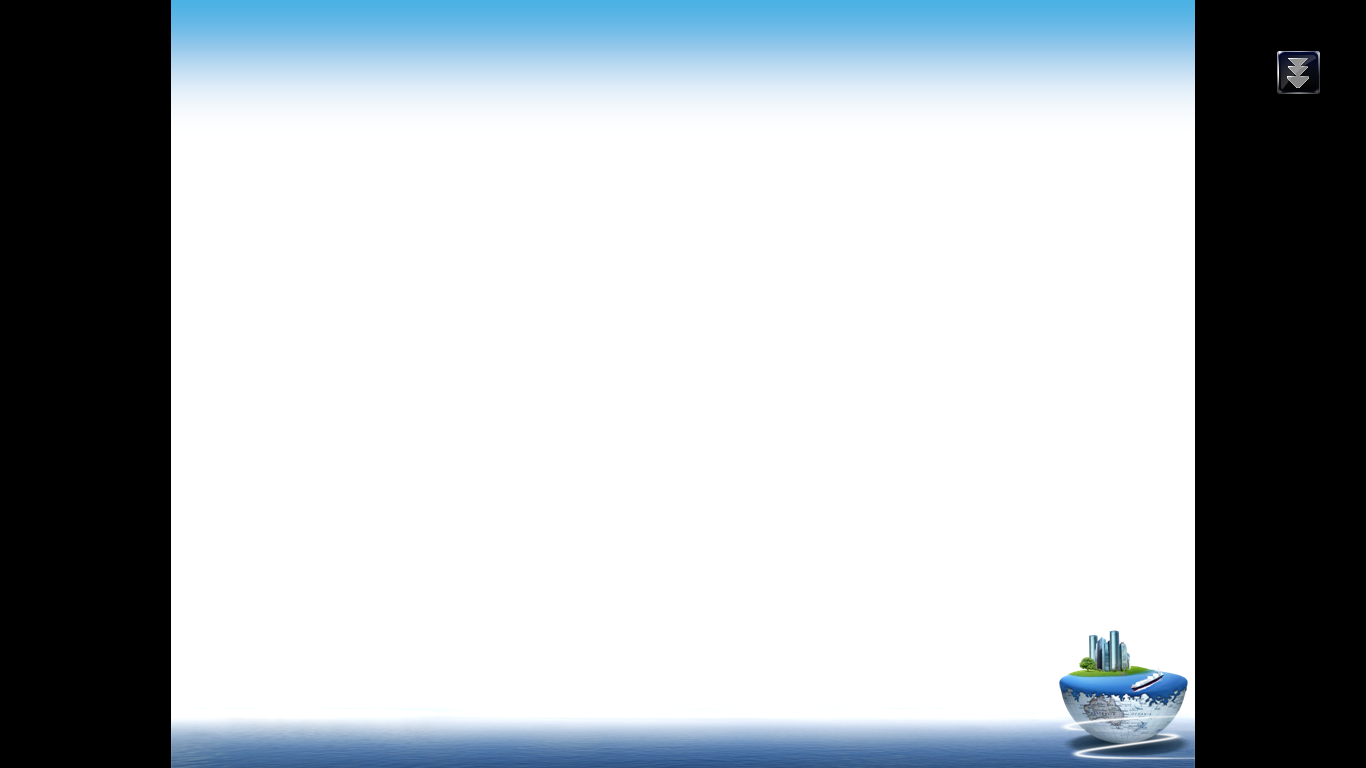 ขั้นตอนการตรวจเอกสารหลักฐาน
24
4. ขั้นตอนการยืนยันคุณสมบัติของผู้สมัคร
	การยืนยันคุณสมบัติของผู้สมัคร เมื่อผู้สมัครยื่นใบสมัครพร้อมเอกสารต่างๆ ที่กำหนด สถาบันอุดมศึกษาจะเป็นผู้ตรวจสอบคุณสมบัติและยืนยันความถูกต้องในระบบการรับสมัคร หากสถาบันอุดมศึกษา ไม่ยืนยันคุณสมบัติของผู้สมัครในระบบ ผู้สมัครจะถูกตัดสิทธิการเข้าสอบ
5. การส่งเอกสารหลักฐานการรับสมัคร และสรุปข้อมูลผู้สมัคร
	เมื่อเสร็จสิ้นการรับสมัคร สถาบันอุดมศึกษาจะเป็นผู้รวบรวมและเก็บรักษาหลักฐานการสมัคร และเป็นผู้รายงานสรุปจำนวนผู้สมัครที่มีคุณสมบัติครบถ้วนส่งให้กับสำนักงานคณะกรรมการการอุดมศึกษา ภายในระยะเวลาที่กำหนด ตามแบบฟอร์มที่ สกอ. กำหนด เพื่อ สกอ. จะประกาศรายชื่อผู้มีสิทธิ์สอบข้อเขียน
6. การร้องเรียน
	กรณีมีผู้ร้องเรียนเกี่ยวกับการรับสมัคร สกอ. จะส่งให้สถาบันอุดมศึกษาเป็นผู้ชี้แจงข้อมูล
7. กรณีผู้ผ่านการคัดเลือก
	กรณีผู้ผ่านการคัดเลือกเป็นนิสิตนักศึกษาครูของสถาบันท่าน เมื่อสำเร็จการศึกษา สถาบันอุดมศึกษาต้องจัดทำใบรับรองผลการเรียนเฉลี่ยสะสม (GPAX) ตามแบบฟอร์มที่กำหนด
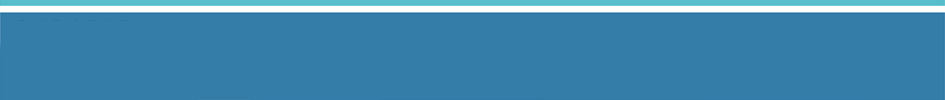 25
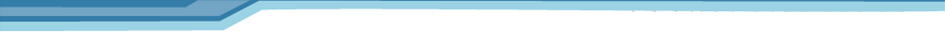 4.  กำหนดการ 
และขั้นตอนการรับสมัครผ่านระบบออนไลน์
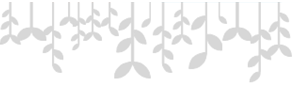 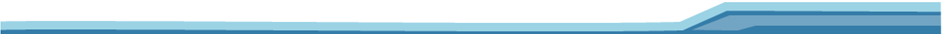 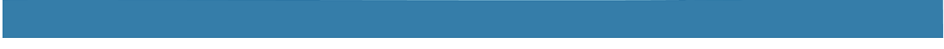 26
กำหนดการ
1.  สมัครผ่านระบบออนไลน์  
      ระหว่างวันที่  30 พฤศจิกายน – 8 ธันวาคม 2560
2.   กำหนดสอบวันเดียวกัน ทั้ง 5 ชั้นปี
      สอบวันที่       มกราคม  2561
ขั้นตอนการรับสมัครผ่านระบบออนไลน์
1.  
2.  
3.  
.
.
.
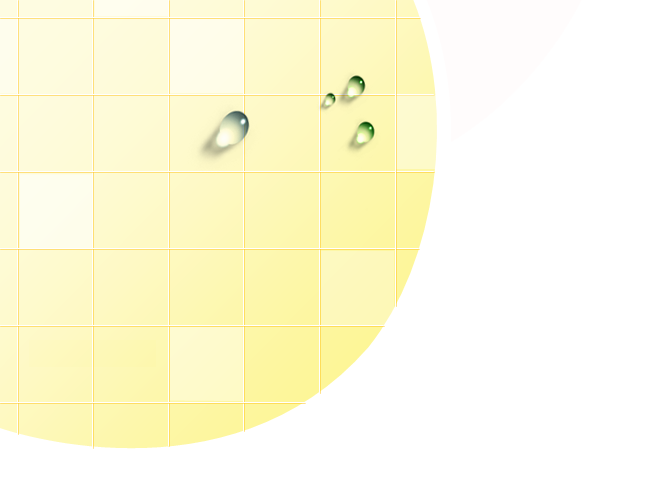 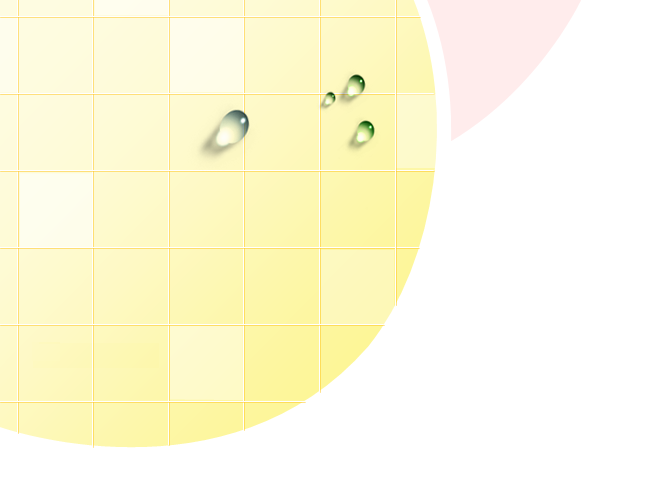 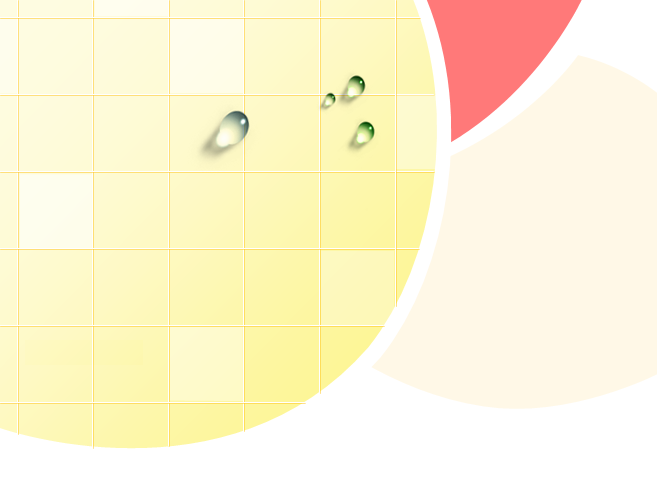 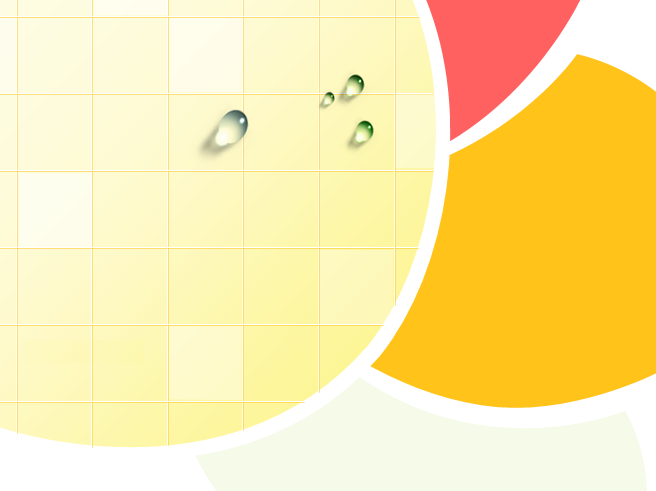 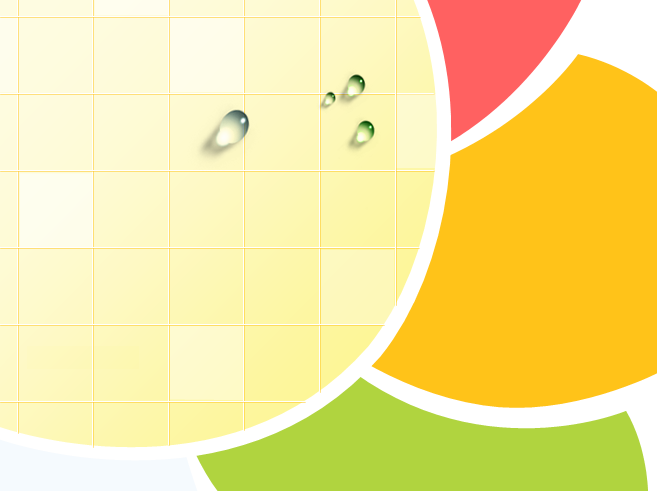 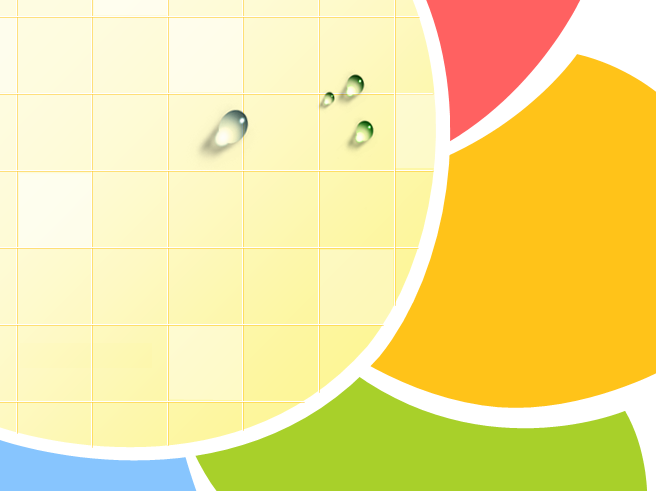 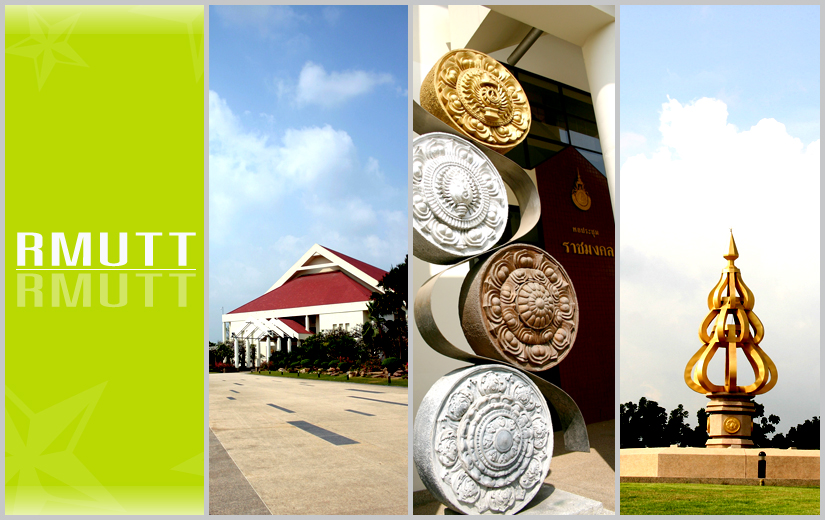 27
THANK YOU...